Python 教材 (1)

盧德晏 著
丁建均老師 修訂
2020年8月
供信號與影像處理領域的同學們學習
1
1.  Python 安裝步驟                                 page 3
2.  Python 執行介面                                 page 9
3.  Python 模組安裝                                 page 17
4.  基本運算                                             page 23
5.  變數與數列                                         page 33
6.  Python、Matlab、C的比較                page 42
7.  Python常見的語法                              page 53
2
1. Python安裝步驟
近年來資料分析、機器學習已成為熱門關鍵字，而 Python 這套功能強大的直譯式程式語言更是變得非常熱門。如果你已經決定要學習 Python ，但是不知道到底該怎麼安裝，或是該選擇哪個編譯器的話，本篇文章將會向大家介紹安裝 Python 的方法。
安裝教學(By Video):
      https://mofanpy.com/tutorials/python-basic/basic/install/
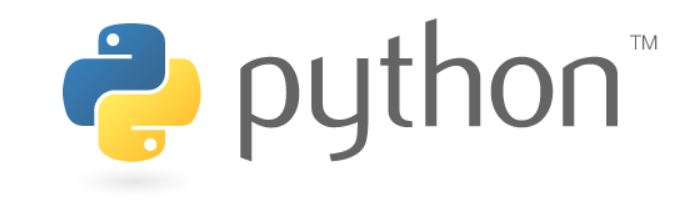 3
1. Python安裝步驟
Step.1: 進去Python官方網站 https://www.python.org/
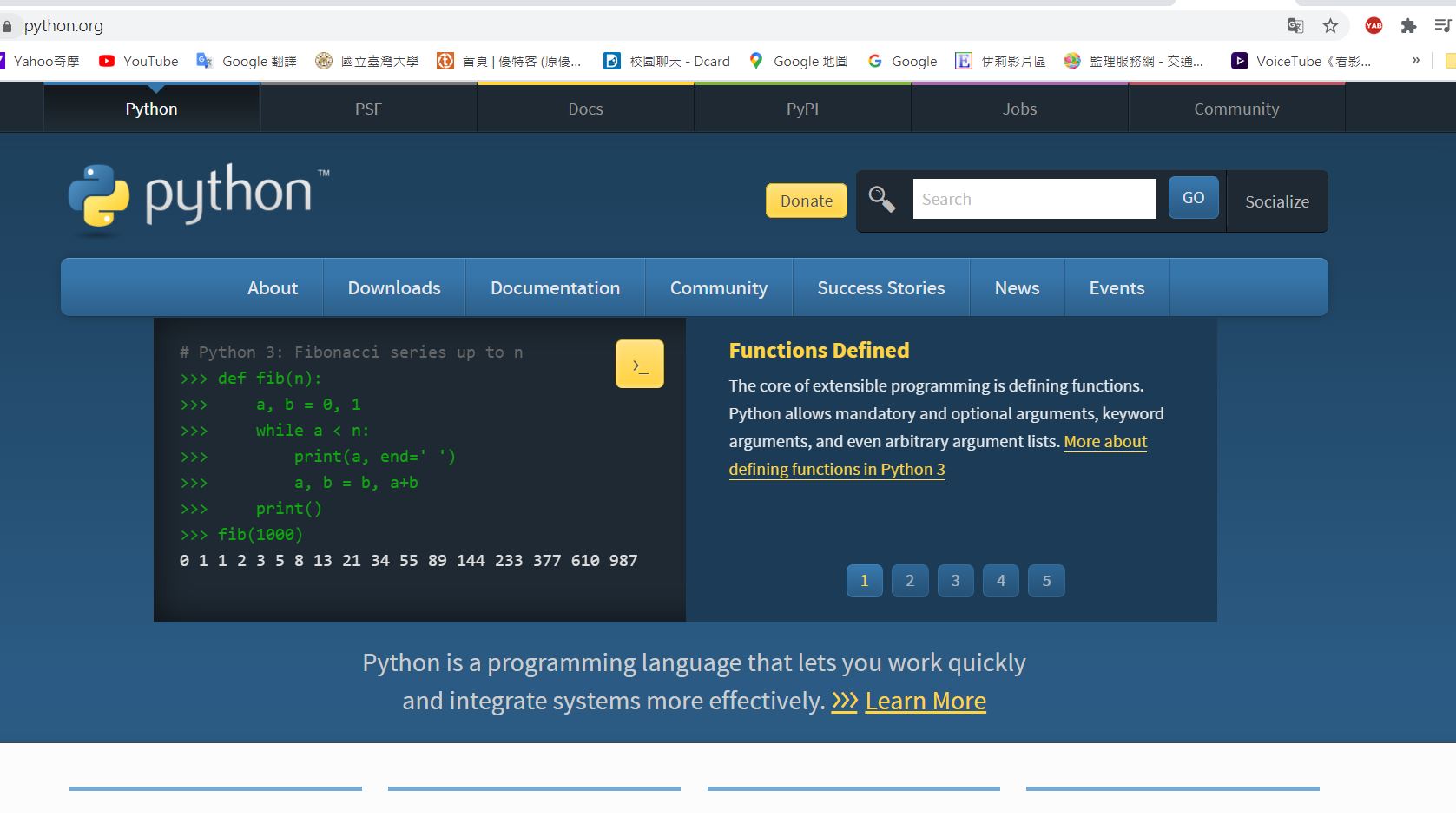 4
1. Python安裝步驟
Step.2: 
在官網頁面上點選Downloads，依照你自己的電腦是屬於Windows、Linux/Unix、Mac OS哪一種來安裝。我們在此提供Windows的安裝教學。(Mac OS和Windows安裝模式相似可參考)


<附註>: Linux安裝教學
https://codertw.com/%E4%BC%BA%E6%9C%8D%E5%99%A8/378150/
5
1. Python安裝步驟
Step.3: 
Downloads  Windows，進去以後看到左欄Stable Releases有一堆Python安裝版本，先看看自己的Windows屬於哪一種作業系統，如果是32-bit作業系統，請 Download Windows x86 executable installer；如果是64-bit作業系統，請 Download  Windows x86-64 executable installer。
建議安裝Python 3.6.0以上的版本。
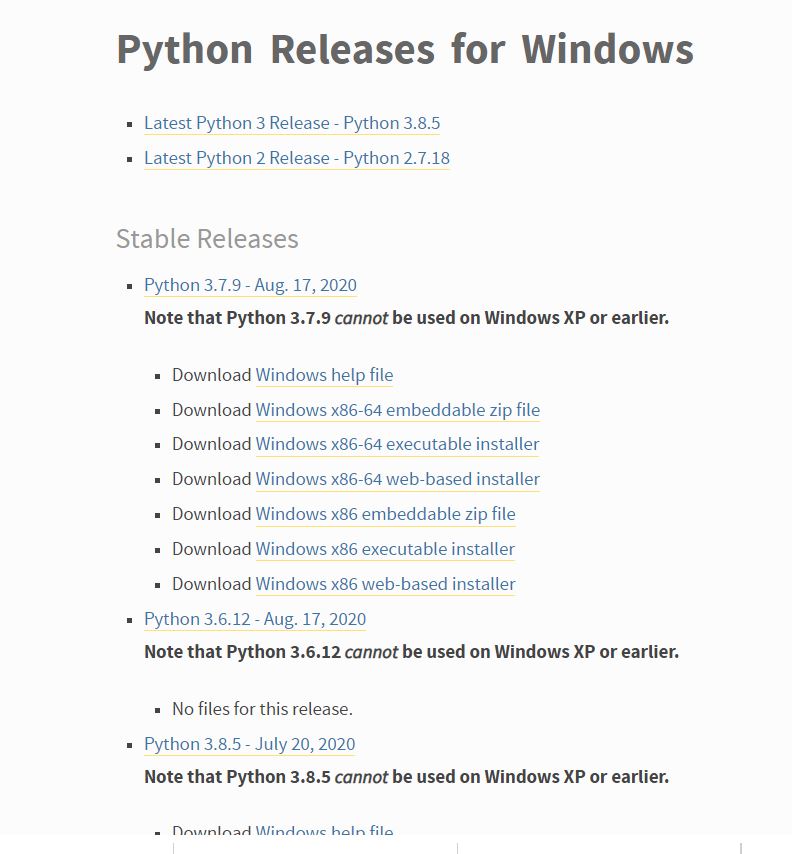 6
1. Python安裝步驟
Step.4: 
執行安裝(Install Now)完成時，會有Python 3.X.X(32-bit預設)的檔案；如果你的Windows作業系統是64-bit，那會有另外一個檔案叫 Python 3.X.X-amd(用來把原本預設的32-bit檔改成64-bit)。
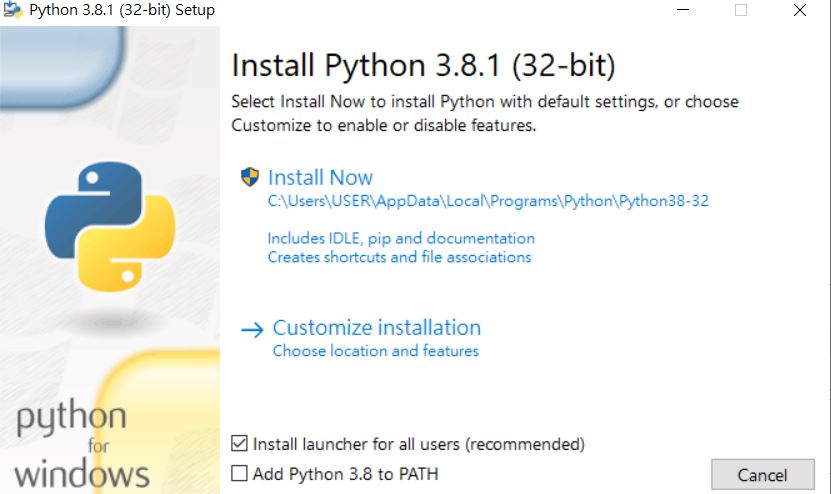 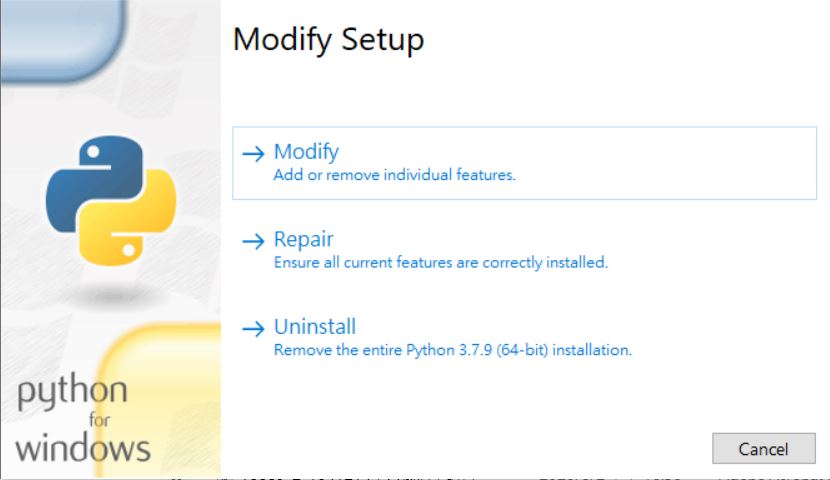 安裝完成後，在作業系統的下載(Download)檔案內，執行Python 3.X.X-amd進去時點選Modify，就可擁有64-bit Python執行檔
預設32-bit的安裝執行檔
7
1. Python安裝步驟
Step.5 :
安裝完成後，在工作列開始可找到 IDLE (Python 3.X-32-bit or Python 3.X-64-bit)的執行檔(也可藉由Windows的搜尋功能尋找 “IDLE”的字眼就可顯示上述的執行程式檔名)，這就是寫Python程式語言的地方和debug的地方。
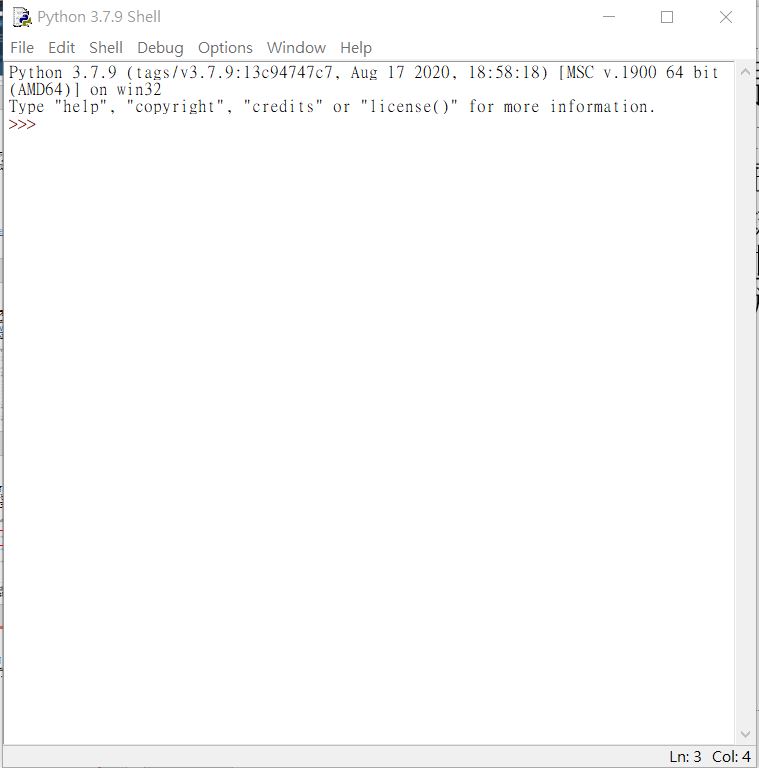 恭喜您完成啦 !
Python Shell : 編譯語言的對話框
8
2. Python 執行介面
(1) Pyzo: 相當好用的介面，可以編寫 Python 程式和執行 Python 指令，個人最為推薦，尤其適合習慣一邊寫程式一邊 debug，並且想了解各參數數值的使用者
(2) IDLE: 安裝好 Python 之後，可以找到 IDLE.exe 的執行檔，一執行，就可以使用 IDLE 的介面，可以用來執行 Python 的指令和寫程式
(3) Jupiter: 很多 Python 使用者推薦的介面
(4) PyCharm: 也是很多 Python 使用者推薦的介面
2. Python執行介面
(1) Pyzo
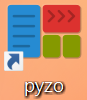 https://pyzo.org
*.py file
shell
open, save, and load files
interrupt the code
clear the screen
terminate and restart the interpreter
run the code
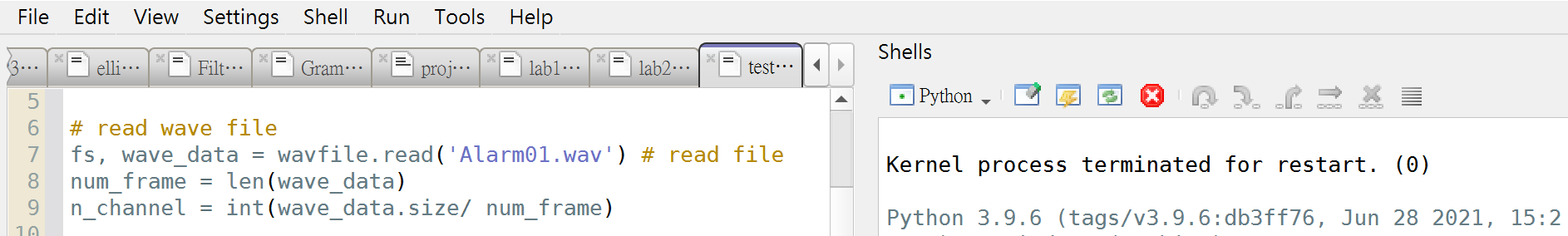 10
2. Python執行介面
(1) Pyzo
*.py file
shell (command window)
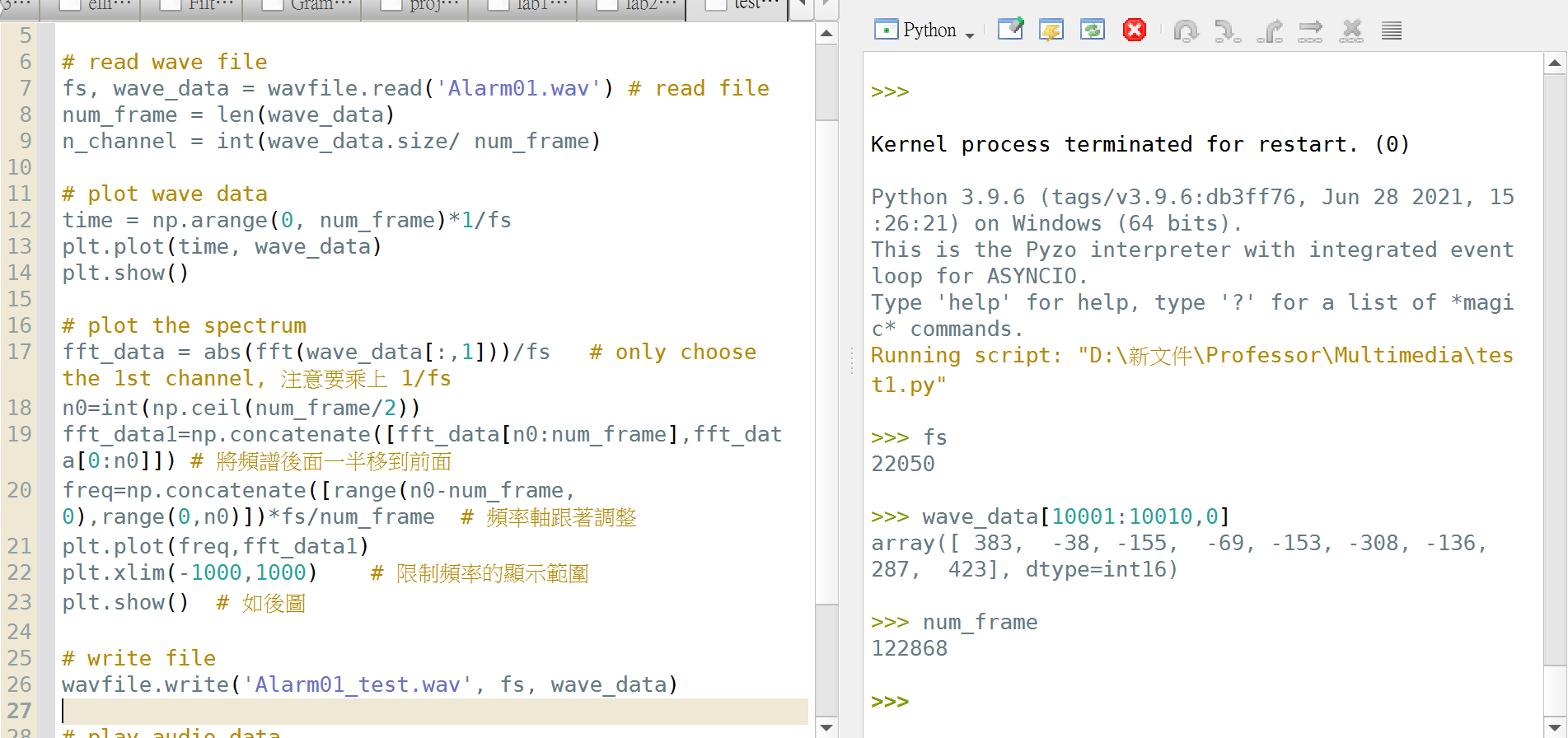 可直接看各參數數值
11
2. Python執行介面
(2) IDLE
Python指令對話框(Python X.X.X Shell)
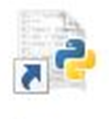 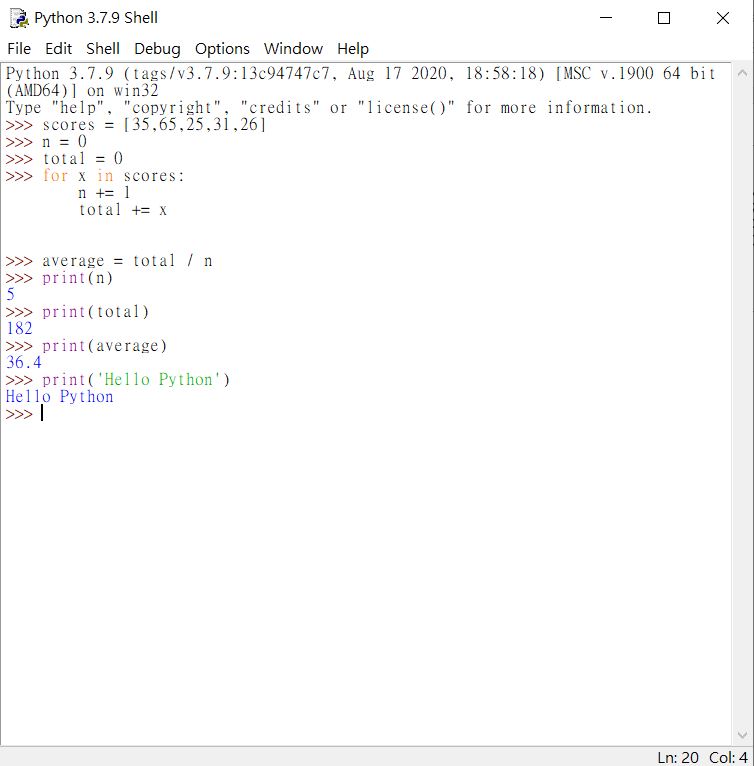 打入指令並按Enter，
對話框就會顯示結果
12
2. Python執行介面
(2) IDLE
將程式寫成一個Sub-Module
Python X.X.X Shell介面上  File  New File  開始寫一個Sub-
   Module  寫完左上角File鈕  按Save並命名檔案  Run  Run
   Module  在Python Shell對話框上顯示結果
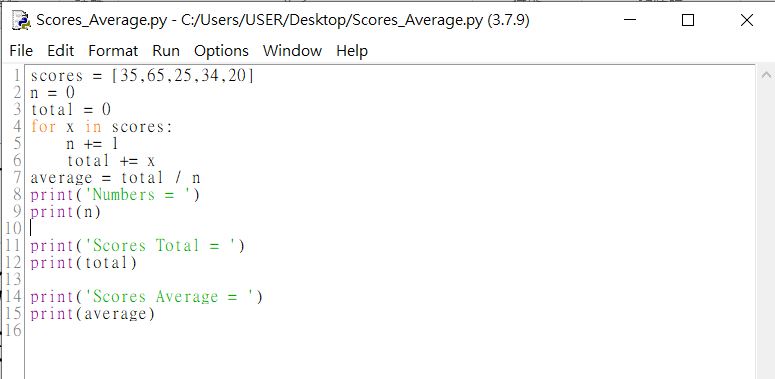 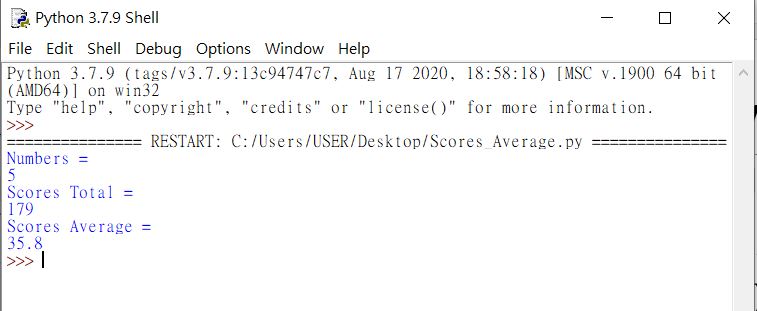 Sub-Module
Results
13
2. Python執行介面
(3) Jupyter
Jupyter notebook 參考資料
What is the ipynb Jupyter Notebook File Extension and How to Open It?
https://saturncloud.io/blog/what-is-the-ipynb-jupyter-notebook-file-extension-and-how-to-open-it/
To run the notebook:

(1) 執行 cmd
(2) 改變路徑至 python 所在位置
(3) 執行 jupyter notebook
(初次使用要先安裝 pip install notebook)
14
2. Python執行介面
(3) Jupyter
To run the jupyterlab:

(1) 執行 cmd
(2) 改變路徑至 python 所在位置
(3) 執行 JupyterLab
(初次使用要先安裝 pip install jupyterlab)
15
3. Python模組安裝
模組安裝示意圖:
模組
Numpy
keras
Pandas
matplotlib
使用Anaconda 或 Pip安裝
Python程式語言 : 
已含有基本語法
16
3. Python模組安裝
Python安裝完成後，可以使用一些程式語言的基本功能，像
  是print、for loop 等，但是像是常見的畫資料圖、機器學習
  一些基本運算可以仿Matlab這樣的套件形成模組，就必  須從以下方法去安裝專用的模組包：

    <Method.1> : Anaconda
    <Method.2> : Pip
17
3-1 Python模組安裝--Anaconda
<Method.1>: Anaconda
Anaconda 可以算是 Python 的常用模組集合包，除了 Python 本身，
還包含了Python 常用的編輯器、資料分析、機器學習、視覺化的套件。
因此Anaconda可以算是基本運算懶人包，但有些模組功能Anaconda可
能還是沒有的，因此必須透過其他路徑去安裝Anaconda所沒有的模組包。
以下為Anaconda所常見的基本功能模組包：

<Note>: Anaconda安裝教學
https://www.youtube.com/watch?v=30ebXTxUTz0
18
3-2 Python模組安裝--Pip
<Method.2>: pip
  pip是一個以Python程式語言寫成的模組軟體包管理系統，他可
  以安裝和管理模組軟體包，其最方便的優點就是使用命令列介
  面(cmd)來安裝模組軟體包，以下為其安裝模組軟體包的過程：

 在cmd介面裡打入以下指令可安裝某個軟體包:
        pip install some-package-name
 在cmd介面裡打入以下指令可卸載某個軟體包:
        pip uninstall some-package-name
19
3-2 Python模組安裝--Pip
搜尋對應Python版本(3.X)的pip路徑，將路徑複製下來打入命令
 提示字元(cmd)框內
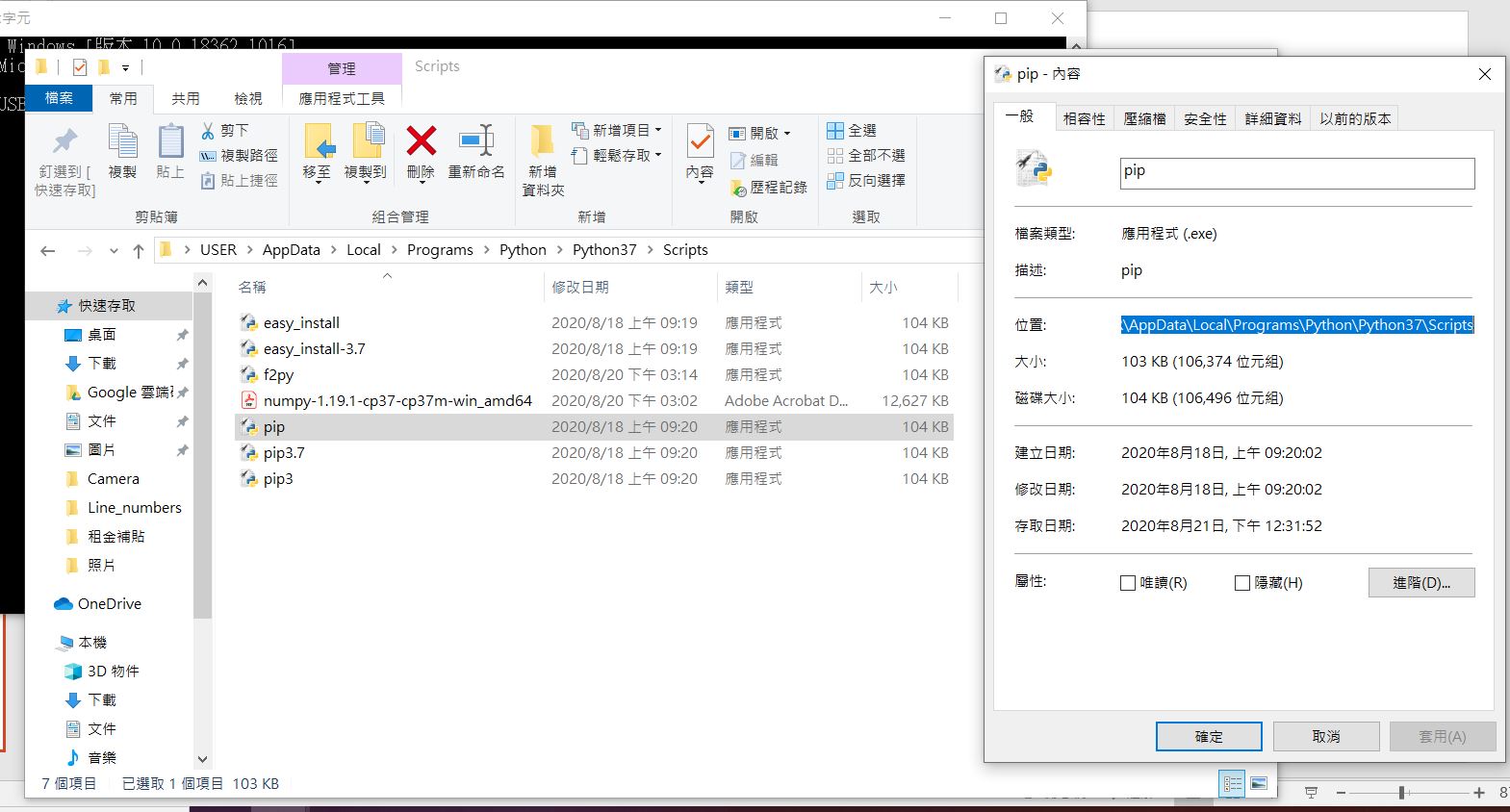 Pip路徑
20
3-2 Python模組安裝--Pip
進入到Pip所在的路徑檔後，下一步在命令提示字元(cmd)內打入
   安裝模組包指令(比如numpy)，則之後可使用numpy模組包的功能
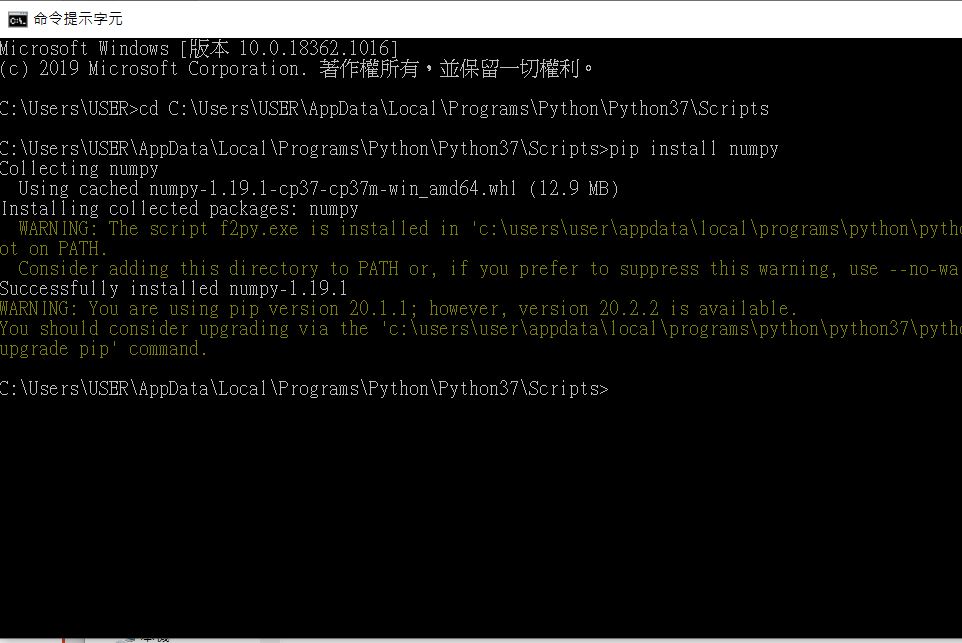 Pip路徑
安裝numpy模組包
因此大部分模組包都可以藉由此指令來安裝
21
3.3 Python 常用模組
四個特別重要的模組
numPy ： Numerical Python, 為一強大的 python 函式庫，主要用於資料處理上，是 Python   做矩陣及多維陣列時很重要的套件。因為底層是以 C 和 Fortran 語言實作，所以比起 Python 本身內建的 list，Numpy 操作多維的陣列的速度快很多。
scipy (Science Python): 是一個為科學與工程設計的 Python 工具包，功能包括統計、優化、  整合、線性代數模組等等。

matplotlib : Python 中知名的繪圖套件之一。其他繪圖系統也是由 Matplotlib 封裝而成。

opencv: 影像處理當中常用的模組
安裝：在 cmd 的環境中，先將路徑改到 pip.exe 所在的目錄，然後執行
pip install numpy
pip install scipy 
pip install matplotlib  # plot
pip install opencv-python
22
3.3 Python 常用模組
Numpy模組包例子功能: 可使用串列(list)的功能
<Note>: Numpy相關模組學習資料:
https://blog.techbridge.cc/2017/07/28/data-science-101-numpy-tutorial/
23
3.3 Python 常用模組
其他重要的模組
jupyter:  jupyter Notebook, 是一個很輕量級、很好上手的 Web-base 寫 Python的介面， 
                 是資料分析領域中非常熱門的寫程式介面。

pandas：Pandas 納入了標準的數據模型，並且提供高效率操作大型數據所需的工具
                   Pandas 能夠使 Python 輕易地做到很多 excel 數據分析的功能。

sciKit-learn: SciPy toolkit for machine learning, Python 機器學習的基本套件。

sympy:  有助於數學函式計算的模組

playsound, soundfile, sounddevice, pyaudio, simpleaudio : 皆為音訊處理相關的模組

pipwin: 如果你用 pip 無法安裝一些模組，可以先安裝 pipwin，再執行 
                 pipwin install 模組名
24
3.3 Python 常用模組
其他重要的模組
  scikit-image:  Image processing 常用的模組，可以做 image segmentation

requests: 下載網頁資料的模組

tensorflow: 對機器學習而言，是非常重要的模組，有包含 Keras
25
3.3 Python 常用模組
一口氣安裝重要模組的懶人包 (1)
cd pip.exe 所在的目錄

pip install numpy                      (數學運算)   
pip install scipy                          (科學運算)               
pip install matplotlib                 (影像處理，繪圖)
pip install --upgrade pip setuptools
pip install pipwin                       (pipwin 可以比 pip 安裝更多模組)
pip install opencv-python          (影像處理)
pip install jupyter                       (jupyter 介面)
pip install pandas                       (統計，數據分析)
pip install sympy                        (函式運算)
pip install playsound                  (音訊)
pip install soundfile                    (音訊)
pip install sounddevice               (音訊)
(續)
26
3.3 Python 常用模組
一口氣安裝重要模組的懶人包 (2)
cd pip.exe 所在的目錄
pip install sciKit-learn                    (機器學習)
pip install tensorflow                     (機器學習)
pip3 install torch torchvision torchaudio   (機器學習，PyTorch)
pip install scikit-image                   (影像處理，影像分割)
pip install requests                         (下載網頁資料)
l pip install librosa                          (音訊處理) 
pipwin install pyaudio                    (音訊)
pipwin install simpleaudio            (音訊)
27
3.4 引入模組
可以藉由 import 的指令引入模組，並給予該模組縮寫
引入numpy模組包，使用np作為引用名稱
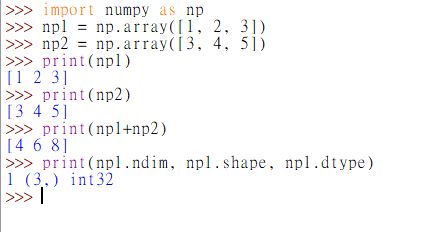 串列1(list1)
串列2(list2)
28
3.4 引入模組
引入特別常用的模組的懶人包
在 Python 的介面上執行
# 引入四個特別重要的模組
import numpy as np    
import scipy as sp
from matplotlib import pyplot as plt
import cv2
from scipy.fftpack import fft
from scipy.io import wavfile
from scipy import signal
# 引入特別重要的內建模組
import math
import time
import sys
import wave  # related to vocal signals
import random
操作 Python 時，一開始可以先引入藍字所標的四個模組，其他模組要用到再引入即可
29
4. 基本運算
1. Addition(+), Subtraction (-)
    Multiplication(*), Division(/),
    Sign change (-)
>>> (-14)/3
       -4.6667
>>> (12+6)/(6/2)*4
       24.0

2. Floor Division(除法+無條件捨去) (//):
>>> a=17 ; b=3;
>>>a//b 
       5
 >>> -a//b
      -6
3. Modulo (餘數) (%) :
>>> a=17 ; b=3;
>>>a%b
      2
>>> -a%b
      1
4. Power (**) :
>>> 3**4       #  3^4
      81
5. Absolute value (abs) :
>>> abs(-5)
      5
30
4. 基本運算
6. Change the value of a variable
    (+=,  -=,  *=,  /=,  **=, ………….)
>>> a = 6
>>> a += 2    # a = a+2
>>> a
        8
>>> a **=2     # a = a**2
       64
8. Rounding (round, np.floor, np.ceil)
>>> round(3.2)  # 四捨五入
       3
>>> import numpy as np
>>> np.floor(2.6) # 無條件捨去
       2
>>> np.ceil(3.4) # 無條件進位
       4
7. Comparison (>=、>、<=、<、!=、==)
<Example>:
>>> a=3; b=5; c=4; d=6
>>> a>b ; c<=d ; a!=b
  False
  True
  True
9. Notation (註解) (#)
10. 長指令換行 (\)
>>> 1+2+3+4+5\
        +6+7+8+9+10
       55
31
4. 基本運算
14. Conjugate (np.conj)
11.  (np.pi)
>>> np.conj(1+2j)
(1-2j)
>>> np.pi
3.141592653589793
15. Logic operations (and, or, not, &, |)
12. Complementary (~)
>>> (2>1) and (3<2)
False
>>> (2>1) or (3<2)
True
>>> not ((2>1) or (3<2))
False
>>> (2>1) & (3<2)
False
>>> (2>1) | (3<2)
True
>>> ~10
-11
>>>~-11
10
(在 n 與 –(n+1) 之互換)
比較：在 Matlab 中，~ 是在0在1 之間互換)
13. Complex number (j)
>>> 3+1j  # 不可直接寫 3+j
(1+1j)
>>> (1+2j)*(2-1j)
(4+3j)
16. 轉 ACSII 碼 (ord)
>>> ord('a')
97
32
5. 變數與數列
>>> x1 = 1   # scalar

>>> x2 = [1, 2, 3]   # vector

>>> x3 = [[1,0,-1],[2,0,-2],[1,0,-1]]  # matrix

>>> x4 = 'I am fine, thanks’      # string
33
5. 變數與數列
Python 變數規則 :
變數名可使用英文字母小寫a到z、大寫A到Z、數字0到9、底線 _
變數名第一個字不能是數字
Index 從 0 開始 (比較： Matlab 的 index 從 1 開始)
>>> list_1 = [3, 2, ‘fine', ‘thank ‘]
>>> list_1[0]
        3
>>> list_1[1]
        2
>>> list_1[2]
        ‘fine’
>>> list_1[3][0]
        ‘t’
>>> list_1[3][1]
        ‘h’
34
5. 變數與數列
資料型態: 
整數(int): 1, 2, -1, -2…
浮點數(float): -3.5, -3.6 , 3.5, 3.66…
字串(str): ‘fine', ‘thank'…
串列(list): list_0 = [30, 41, 25]、list_1 = [3, 2, ‘fine’, ‘thank ‘]…(以 [ ] 表示)
元組(tuple): tup_0 = (30, 41, 25) 、tup_1 = (3, 2, ‘fine', ‘thank ‘)… (以 ( ) 表示)

<Note>: list和tuple內部可裝不同資料型態物件
type(x): 可以顯示變數 x 的型態
35
5. 變數與數列
不可變(immutable)的物件型態: 整數(int) 、浮點數(float) 、字串 (str) 、
  元組(tuple)

Example:
>>> a = 3                     # 名稱a指向整數物件3
>>> b = a                     # 透過名稱a拿到整數物件3，指派給名稱b
>>> print(a)                # 此時，a與b都指向同一個物件
3
>>>print(b)
3
>>> b = 4                    # 名稱b指向新的整數物件4
>>> print(b)
4
>>> print(a)               # 名稱a仍指向原先的整數物件3 (因為整數int是不可變物件)
3
36
5. 變數與數列
可變(mutable)的物件型態: 串列(list)

Example:
>>> a = [20, 35, 71]                     # 名稱a指向串列
>>> b = a                                       # 透過名稱a拿到串列，指派給名稱b
>>> print(a)                                  # 此時，a與b都指向同一個串列
   [20, 35, 71] 
>>>print(b)
   [20, 35, 71] 
>>> b[0] = 85                               # 改變串列b的第一個元素(index=0處) ，由元素20改成元素85
>>> print(b)
   [85, 35, 71] 
>>> print(a)                                 # 串列a跟著串列b一起更動 (因為list是可變物件)
   [85, 35, 71]                               # 這種一起變動的現象，也是 Python 和 Matlab 不同的地方
37
5. 變數與數列
串列(list)與元組(tuple)的差別:
38
5. 變數與數列
如何避免一起更動
   可以額外多一個運算，或是另外給值
Example:
>>> a = [20, 35, 71]           # 名稱a指向串列
>>> b = a + []                      # b = [20, 35, 71] 亦可
>>> print(a)                         # 此時，a與b指向不同的串列
[20, 35, 71] 
>>>print(b)
[20, 35, 71] 
>>> b[0] = 85                       # 改變串列b的第一個元素(index=0處) ，由元素20改成元素85
>>> print(b)
[20, 35, 71] 
>>> print(a)                          # 串列a沒有跟著串列b一起更動
[85, 35, 71]
39
5. 變數與數列
通常會將 vector 和 matrix 用 np.array 或 np.matrix 的格式來表示，以方便做向量和矩陣的運算
>>> b = [85, 35, 71]
>>> b+1       # 無法做加1的運算
Traceback (most recent call last):
File "<console>", line 1, in <module>
TypeError: can only concatenate list (not "int") to list
>>> import numpy as np
>>> b = np.array([85, 35, 71])
>>> b+1        # 變成 np.array 的型態後，可以做加1的運算
array([86, 36, 72])
40
5. 變數與數列
>>> a = [20, 35, 71]
>>> a.T      # 無法做 transpose 的運算
Traceback (most recent call last):
File "<console>", line 1, in <module>
AttributeError: 'list' object has no attribute 'T'
>>> a = np.matrix(a)
>>> a.T       # 變成 np.matrix 的格式後，可以做 transpose 的運算
matrix([[20],
[35],
[71]])
41
5. 變數與數列
>>> 改變資料型態： np.int,  np.flloat16, np.flloat64 ……….. 

例如：讀圖後將圖變為 floating point 的格式
img = cv2.imread(‘testimage.jpg')
img1 = np.float64(img)
42
6. Python、Matlab、C的比較
Python、Matlab、C的Index比較(假設長度為n的Array):
43
6. Python、Matlab、C的比較
44
Python、MatLab、C的比較
45
Python、MatLab、C的比較
46
Python、MatLab、C的比較
47
Python、MatLab、C的比較
48
Python、MatLab、C的比較
49
Python、MatLab、C的比較
50
Python、MatLab、C的比較
51
Python、MatLab、C的比較
23
Python、MatLab、C的比較
53
Python常見的語法
from sample_module import sample_func as name
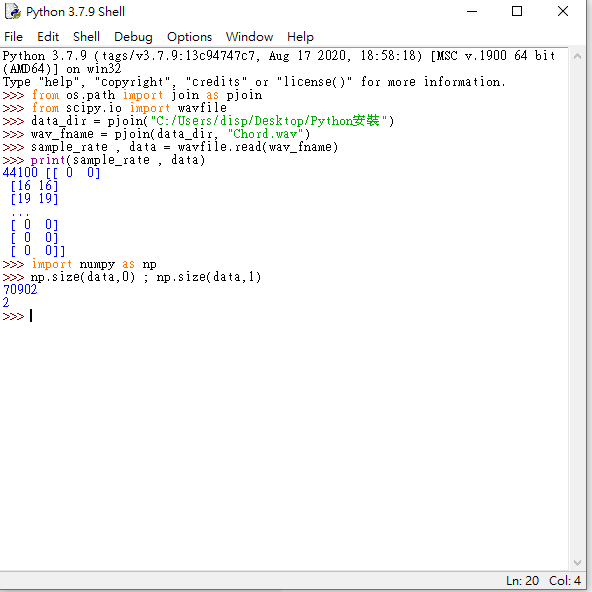 from os.path import join as pjoin
1. os.path :代表電腦作業系統路徑的module
(1). 尋找想
     要讀的
     wav檔的
     路徑
     data_dir
2. join:
   在此作業系統module下的函數,此函數能在作業
   系統下加入路徑
3. pjoin:
   把join這個功能命名為pjoin,之後使用此功能時可直
   接打pjoin
from scipy.io import wavfile
1. scipy.io :
   是一個為科學與工程設計的 Python module(透過Pip
   安裝或者Anaconda)，功能包括統計、優化、整合、
   線性代數模組等等。
(2).在data_dir路徑下,讀出
    想要的音訊wav檔Chord.wav
2. wavfile:
   scipy.io 模組中的函數，運用此函數Wavfile的功能時，
   可以直接在此函數後面加點號 (.) ，比如我要用
   read功能，可打入 wavfile.read(wav_name)
54
Python常見的語法
range(必須是整數型態,小數型態無法):
<Eg.1>:
>>> range(0,3)
>>> [0,1,2]
<Eg.2>:
>>> range(-3,2)
>>> [-3,-2,-1,0,1]
<Eg.3>:
>>> range(-3,2)
>>> [-3,-2,-1,0,1]
<Eg.4>:
>>> range(-3,2,2)
>>> [-3,-1,1]
<通式>:
>>> range(start,end,step)
>>> [start, start+step,…,final ]
    (final必須比step小) 
    (start , end , step , final都為整數)
<通式>:
>>> range(1,n)
>>> [1,2,…,n-1]
    (n為整數)
從-3開始, 步伐每2步,最終到達比2小的整數
<note>:
range說穿了就是一個整數陣列(integer array)
55